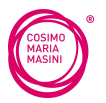 Progetto LIFE17 ENV/IT/000427 LIFE ZEOWINE
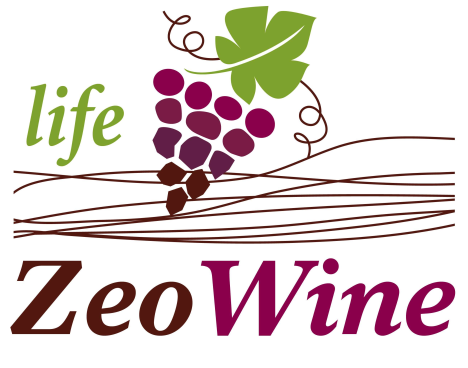 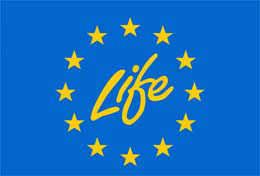 Protocollo di compostaggio  aziendale
Impostazione  preliminare e modalità operative

Dott. Agronomo Marco Tonni
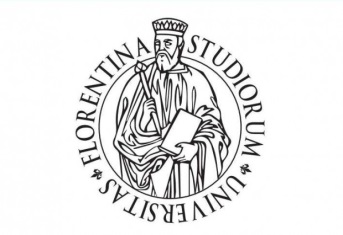 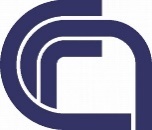 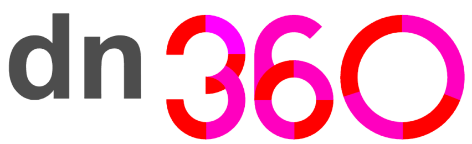 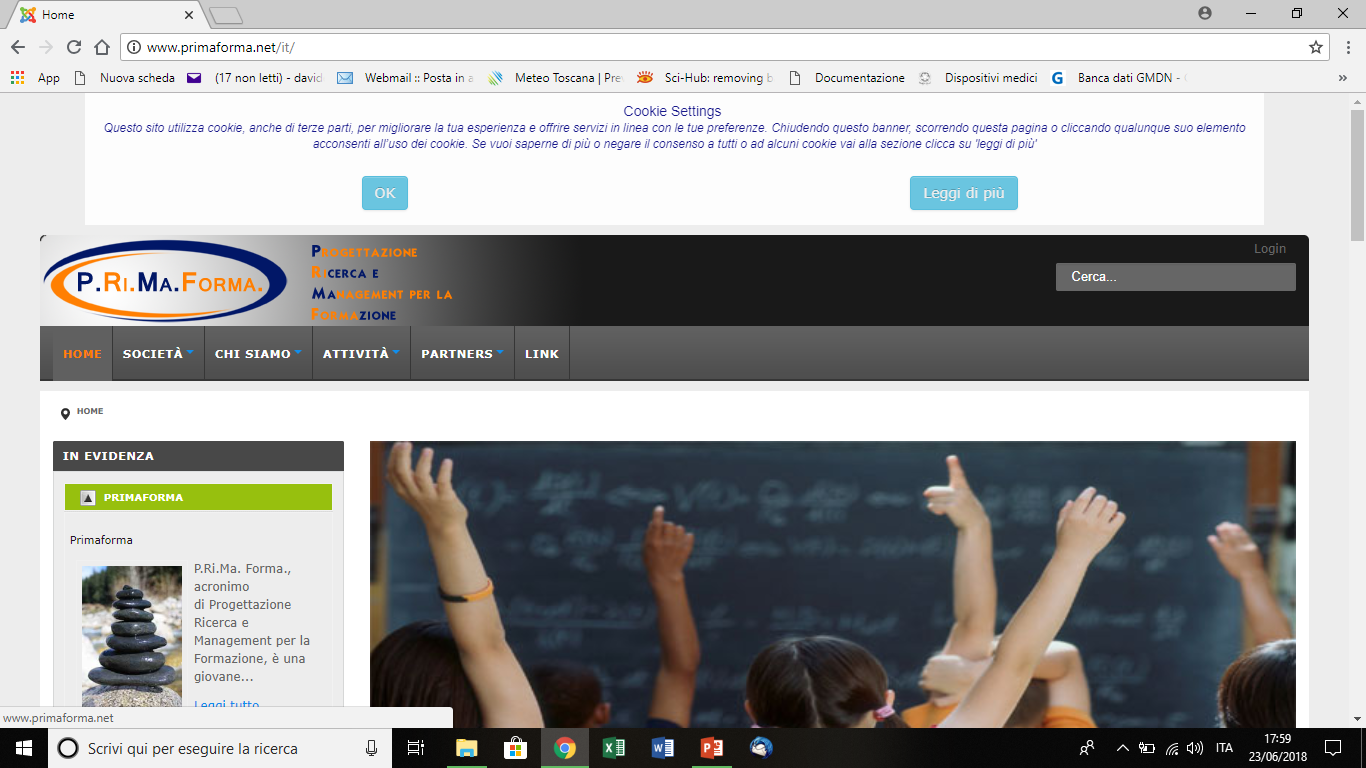 Il compostaggio
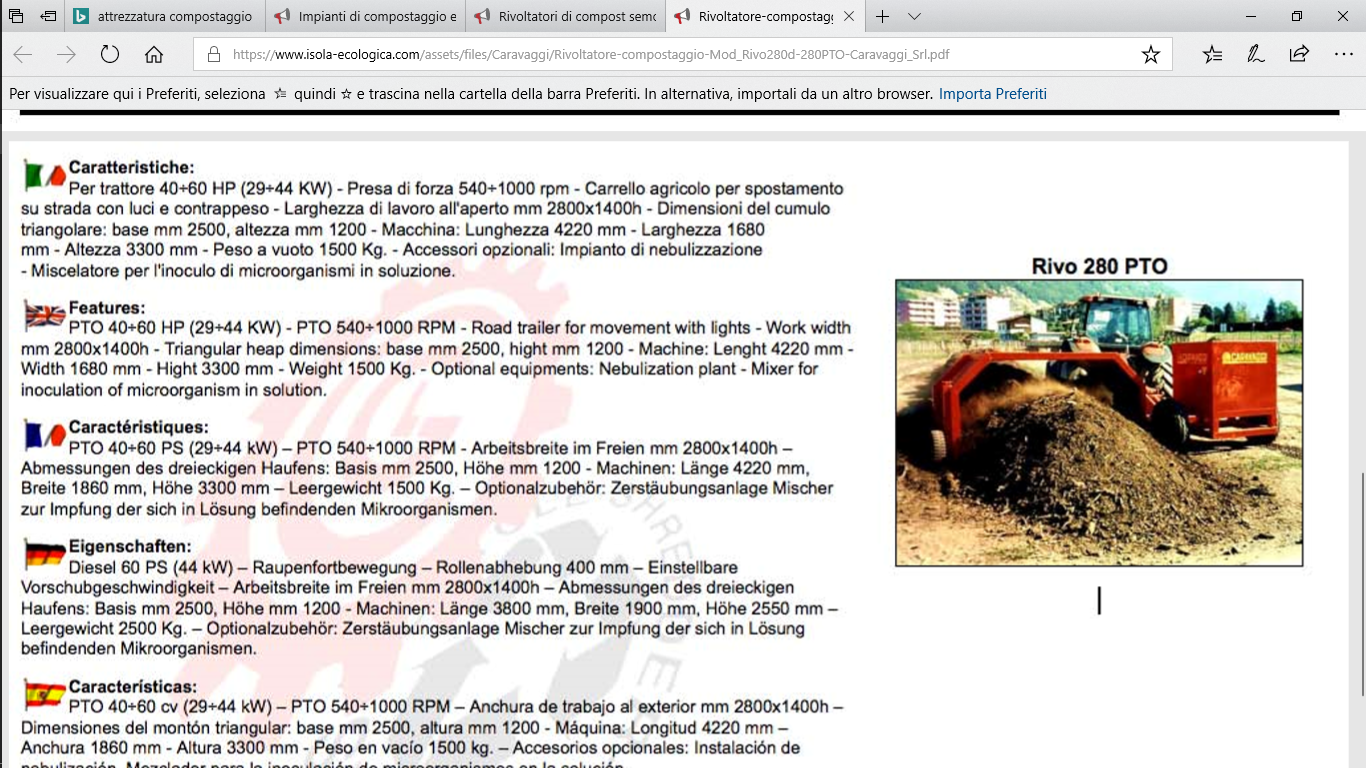 Tipica curva di andamento 
delle temperature in funzione 
dei rivoltamenti
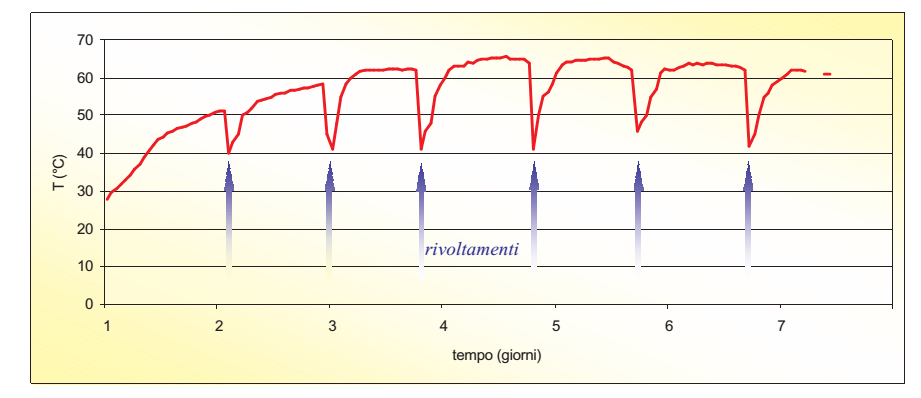 Marco Tonni - Dottore Agronomo - Sata Studio Agronomico
Il compostaggio
Operatività aziendale: considerare le criticità

Rivoltamenti dilazionati = tempi più lunghi

Controllare T° verso il centro cumulo: 
Se la T° è intorno a 50-55°C, va bene e non serve mescolare. 

Quando cala sotto i 45°C va irrorato, rimescolato e 
deve nuovamente aumentare.
 
Se va oltre 65°C va rimescolato.

A fine processo le temperature calano
Marco Tonni - Dottore Agronomo - Sata Studio Agronomico
Il compostaggio
Dimensione adeguata: almeno 1,5 m (H e L)
Ogni tesi circa 60 q 

Rivoltamento 1 volta al mese x almeno 3 volte.
Tempo totale >6 mesi, meglio 1 anno

Irrigazione del cumulo se necessario
Copertura con telo se non sale la T°

Monitoraggio della T° e UR
Controlli analitici durante il processo
Marco Tonni - Dottore Agronomo - Sata Studio Agronomico
Tesi
Tesi di compostaggio
Vinacce e raspi + 30% Zeolite x 3 ripetizioni
Vinacce e raspi + 5% Zeolite

Ipotesi di approfondimento
Nel 2019:
Entrambe con due modelli di rivoltamento, e una con tralci?

Tesi in campo
Alle due precedenti, possibile aggiungere:
Zeolite integrativa durante la distribuzione in campo
Test non trattato
Marco Tonni - Dottore Agronomo - Sata Studio Agronomico
Il compostaggio
Marco Tonni - Dottore Agronomo - Sata Studio Agronomico
Divulgazione
Protocollo di compostaggio funzionale ma percorribile dalle aziende

Dimostrazione  di uso virtuoso della S.O. aziendale

Dimostrazione dell’utilità sulle qualità del suolo
Marco Tonni - Dottore Agronomo - Sata Studio Agronomico
Platea innovativa
Economica e funzionale: da testare e far approvare dagli Enti competenti
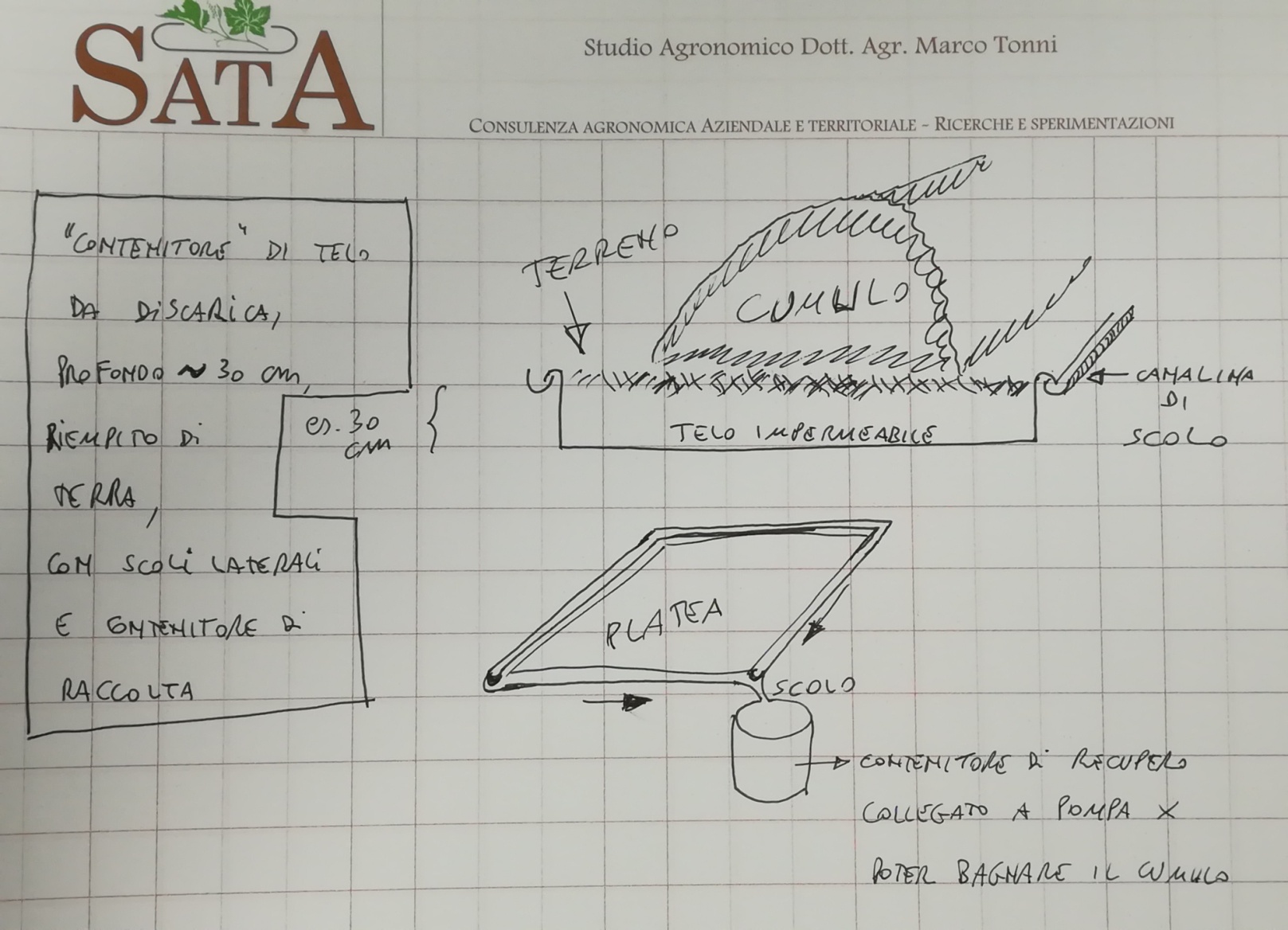 Marco Tonni - Dottore Agronomo - Sata Studio Agronomico
Grazie per l’attenzione